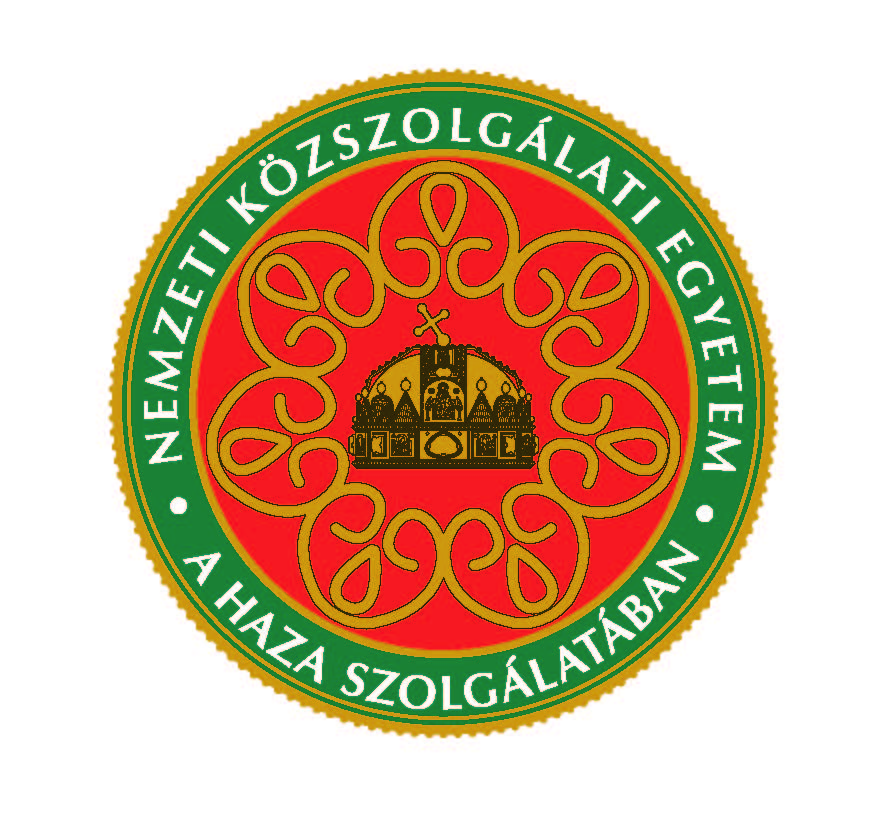 Adatszerzés,Információ hasznosulás
Biztonságtudatos vállalati kultúra






Készítette:          Jasenszky Nándor
egyetemi szakoktató
NKE NBI TEH tanszék
Az információ éhség
Egyidős az emberiséggel.

A kémkedés az egyik legősibb mesterség.

Mindennapjaink hírigényei, hírkihívásai.
John W. Conway fogalmazza meg a kulcskérdést:
˝A két legáltalánosabb oka a vesztésnek az, hogy nem veszed észre, te vagy valakinek a legnagyobb vetélytársa, és nem tudod, kik a te vetélytársaid.˝
Globalizáció = Harc
Az üzleti hírszerzés kialakulásának igénye
“Amint az üzlet eléri a globális piaci verseny szintjét, a vállalatoknak csakúgy mint a kormányoknak szükségük lesz hírszerzésre. Azok, akik hírszerzést alkalmaznak, jobban felkészülnek a döntésekre és a cselekvésre.” 

(Bob Galvin, a Motorola korábbi elnöke, 
a hetvenes években az amerikai elnök 
Hírszerzési Tanácsadó Testületének tagja.)
Az üzleti hírszerzés lényege
A piaci környezet megfigyelése olyan információk megszerzésének érdekében, melyek jelentősen befolyásolhatják a vállalat vezetőinek döntéshozatalait. 
	
Elemzői tevékenység, amely a piaci és egyéb részinformációkat pontos, értékes stratégiai adatbázissá formálja a versenytársak piaci helyzetére, termelékenységére, gazdasági képességeire és szándékaira vonatkozóan. 
	
Vezetői, döntéshozói gondolkodásmód
Az üzleti hírszerzés célja
Felismerni a konkurencia fenyegető gazdasági lépéseit. 

Kizárni, de legalábbis csökkenteni a meglepetéseket.(VW) 

Növelni a piaci előnyt a gazdasági versenytársakkal szemben és csökkenteni a vállalat reakció idejét. 

Megtalálni az új lehetőségeket.
Komplex vállalat biztonság – Biztonságtudatos vállalati kultúra
Klasszikus elemek
Az üzleti hírszerzés
Vezetői fogékonyság a szakterület iránt
    
Az üzleti hírszerzés egy modern vezetői, döntéshozói gondolkodást jelent a vállalat rugalmasságának növelése és a meglepetések, kockázati tényezők iránti érzékenység csökkentése érdekében.
A szükséges információk
90 %-a nyílt forrásokból beszerezhető,

70-80%-a a vállalaton belül rendelkezésünkre áll!
Az üzleti hírszerzés információs forrásai
Az információ forrását tekintve két irányból szerezhető be: 


a vállalat maga a ˝belső˝ információforrás, 

a környezet, mint ˝külső˝ információforrás.
A belső források feltárásának sarokköve =Az elfogadtatás!
A vállalti "GESTAPO"-tól 



az elkerülhetetlenül szükségesig.
A belső információk kezelésének kulcsai:
Karbantartott és folyamatosan frissített adatbázis;

Belső információforrások bevonása az információs rendszerbe. A dolgozók tudása és ismerete;

Belső információáramlás kiépítése;

Az információ kezelésének kidolgozása (védelem és felhasználás rendszere).
Az információ értéke
A döntéshozó számára az információ értékét a következő elemek adják:

Az információ forrása;
Az információ-bázis ismeretértéke;
Az információ elemzett ismeretértéke;
Az információ elemzett ismeretanyagának minősége, vagyis tényelemeket tartalmaz, jellemez, figyelmeztet, alátámaszt, igazol;
Az információ értéke
Az információ hozzájutásának módja;
Az információ ellenőrizhetősége;
Az információ-bázis, vagy elemzett ismeretértékének illeszkedése más információkhoz;
Az információ és annak ismeretértékének időszerűsége.
Az üzleti hírszerzés szerves része a biztonságtudatos vállalti kultúrának.
Köszönöm a figyelmüket!